Publish Filter and Customization 20150424
Internal Relation Identifier 0.1 Draft
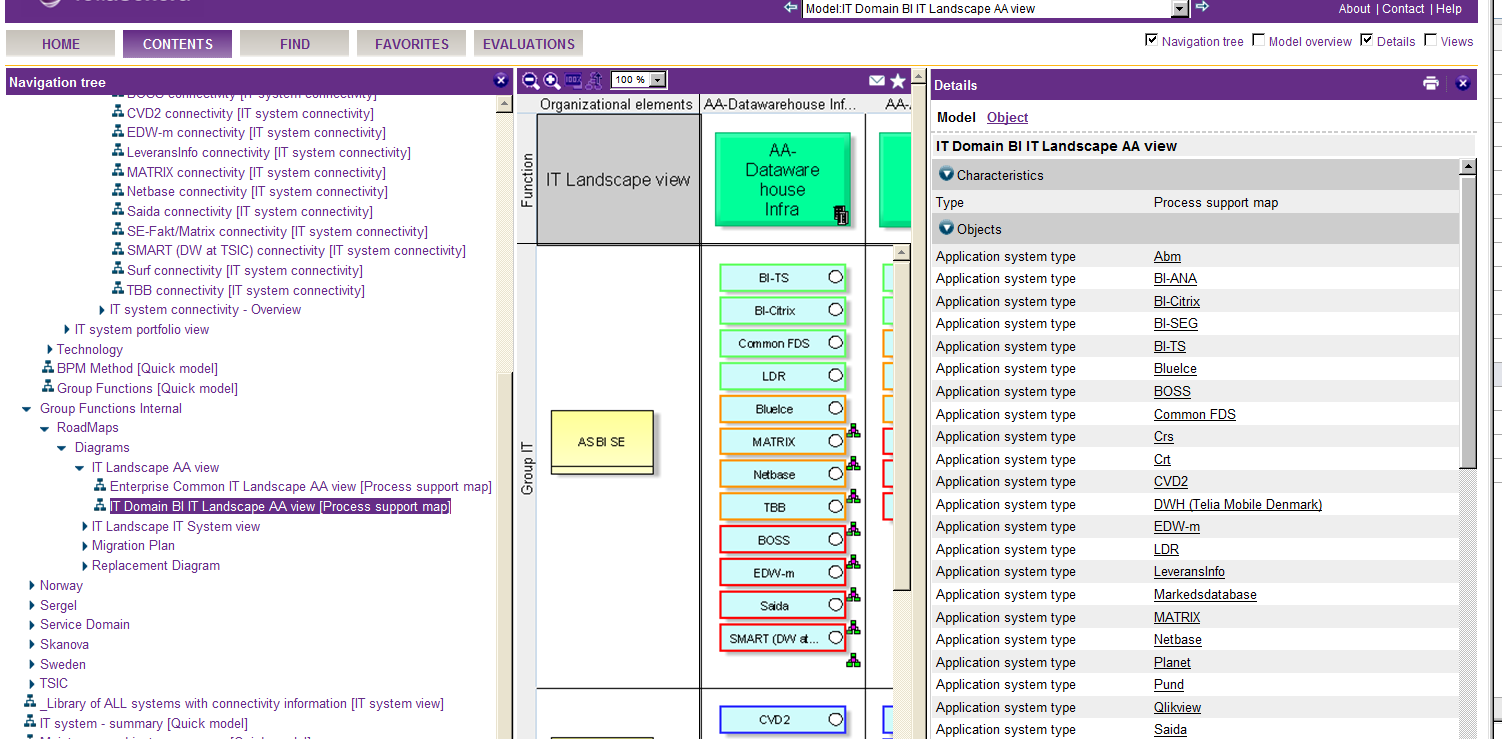 Publisher 7.2
One of the 7.2 ABP customizations was the possibilities to filter out change history
Publisher 9.7
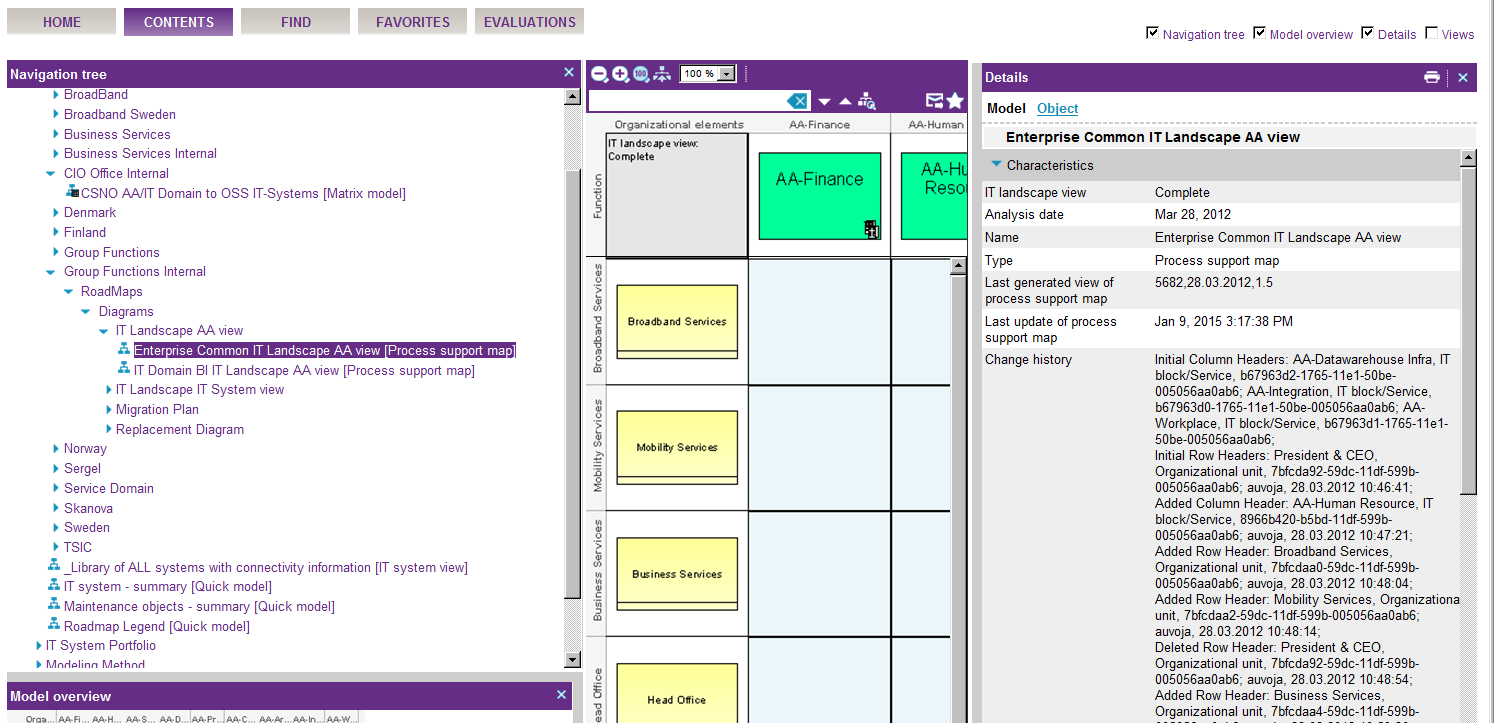 In 9.7 it is not possible to filter out change history, “Last generated view of….” and “Last update of ….”.

Those attribute is maintained by macros, and we can’t update them. In ARIS Design those attributes are valuable, but for management those attribute is disturbing .  So they should not be visible  in ABP
Customization still missing in PublisherSubtitles and attribute on connection
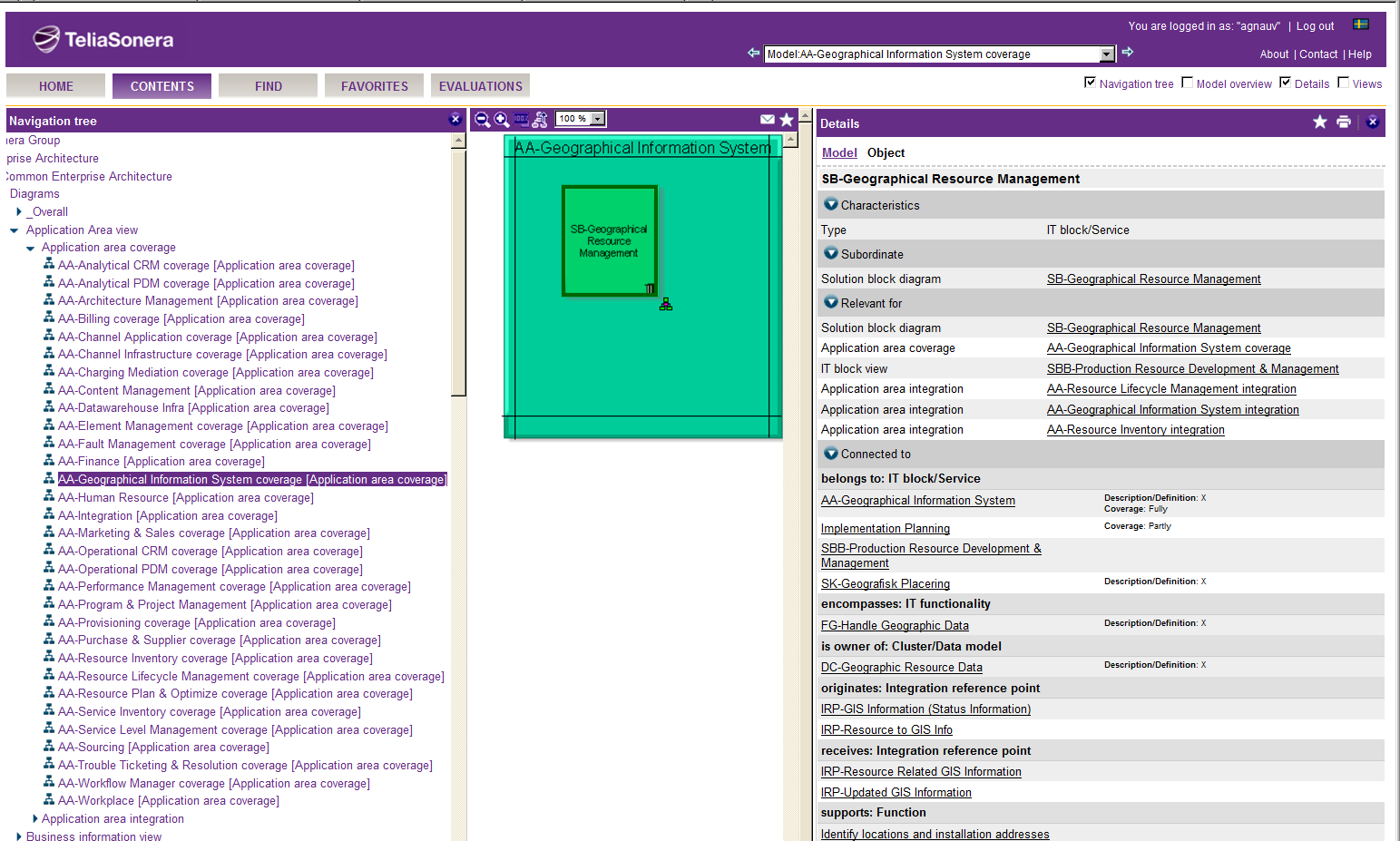 Publisher 7.2
Customization still missing in PublisherSubtitles and attribute on connection
Publisher 9.7
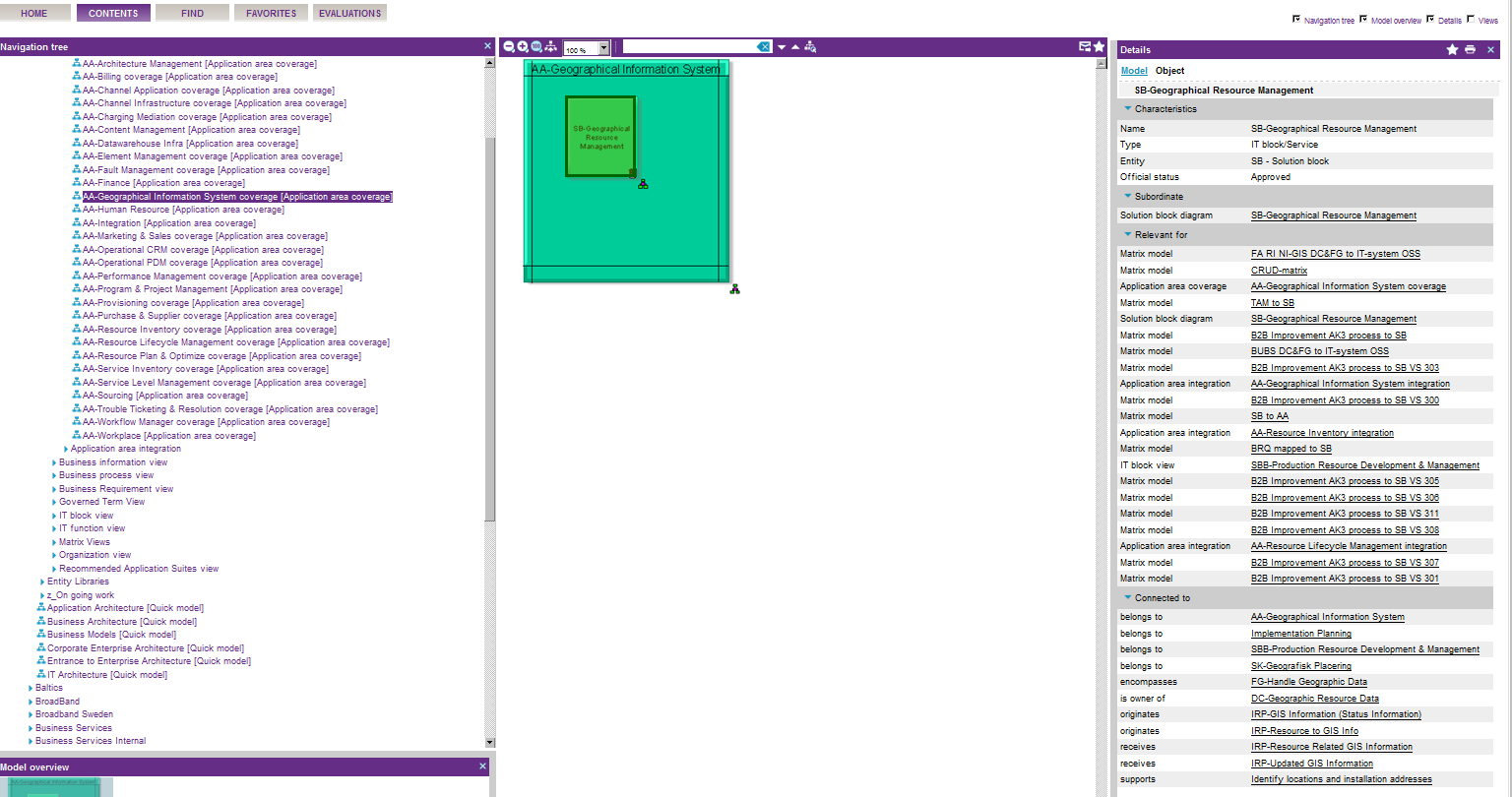